JUGANDO CON PATRONES
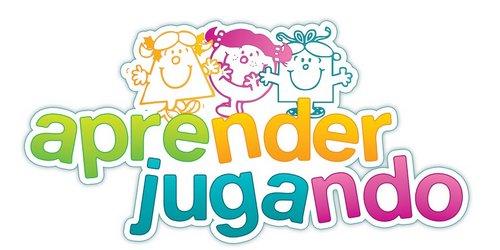 Patrones
VAMOS!
JUEGOS
Sigue la secuencia
¡Hazlo tú!
TERMINASTE TODOS LOS JUEGOS?
Sigue la secuencia
Observa la secuencia y selecciona el elemento que continúa
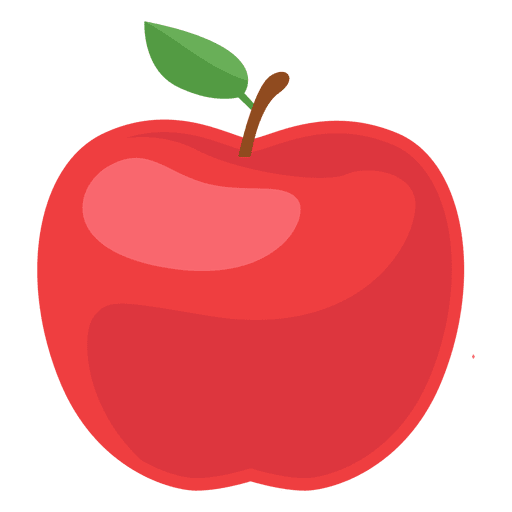 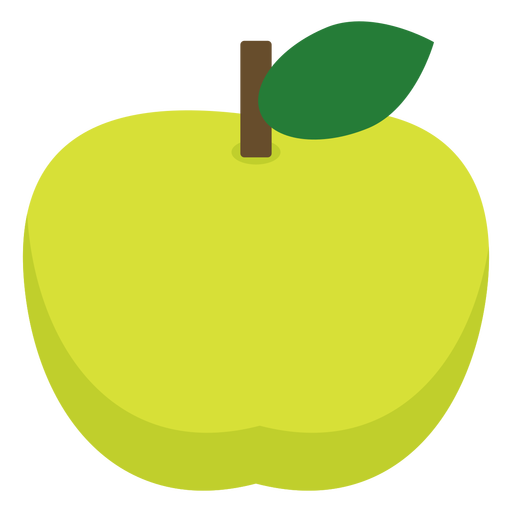 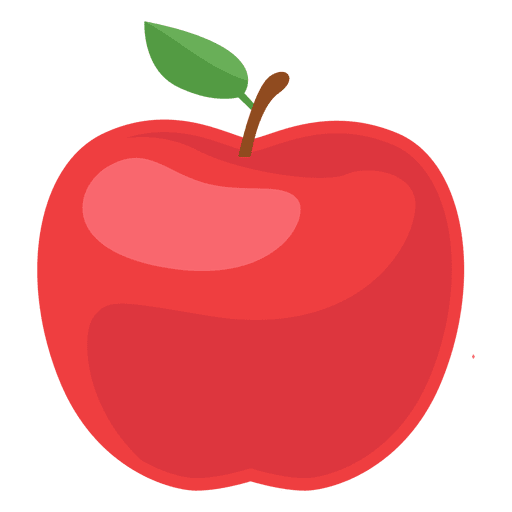 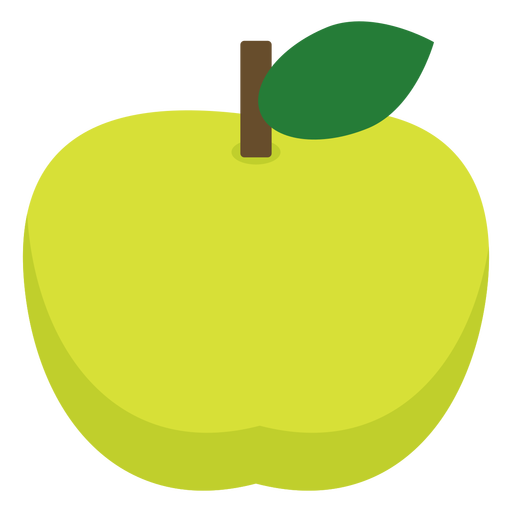 ¿Cuál elemento continúa?
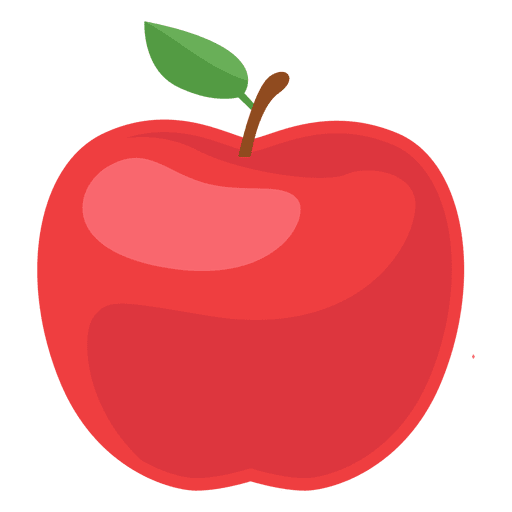 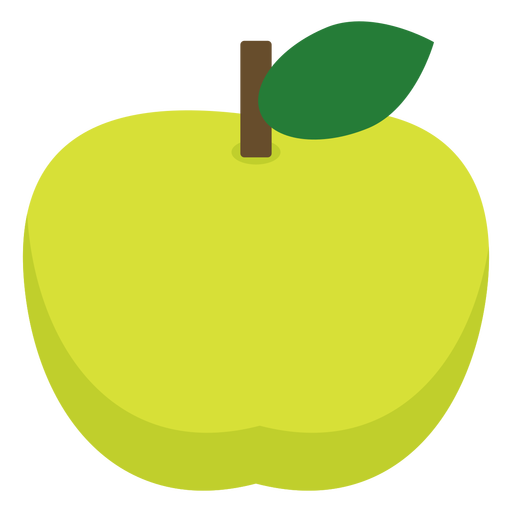 Sigue la secuencia
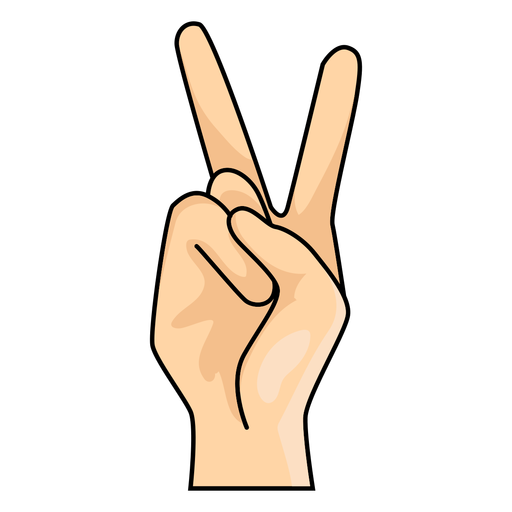 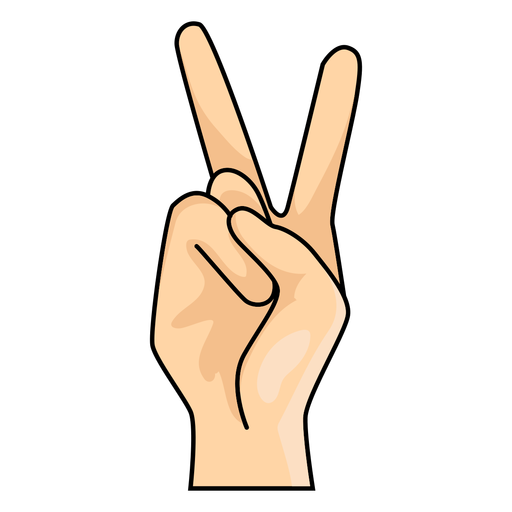 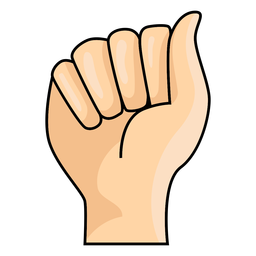 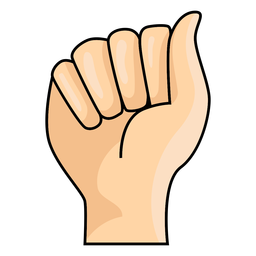 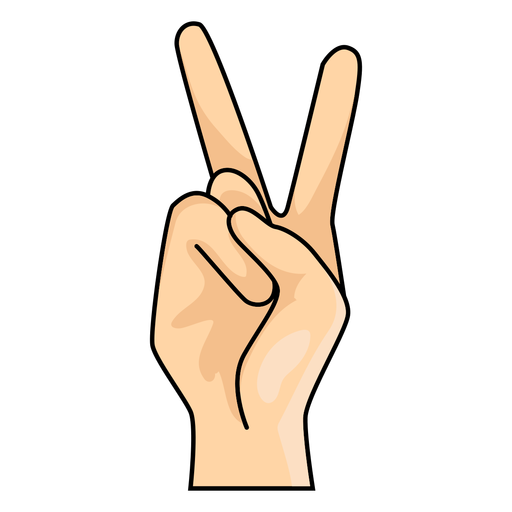 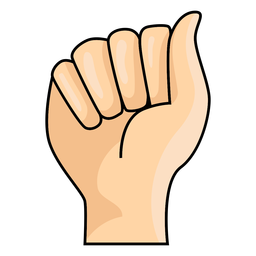 Sigue la secuencia
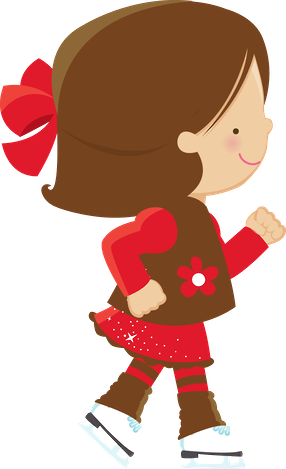 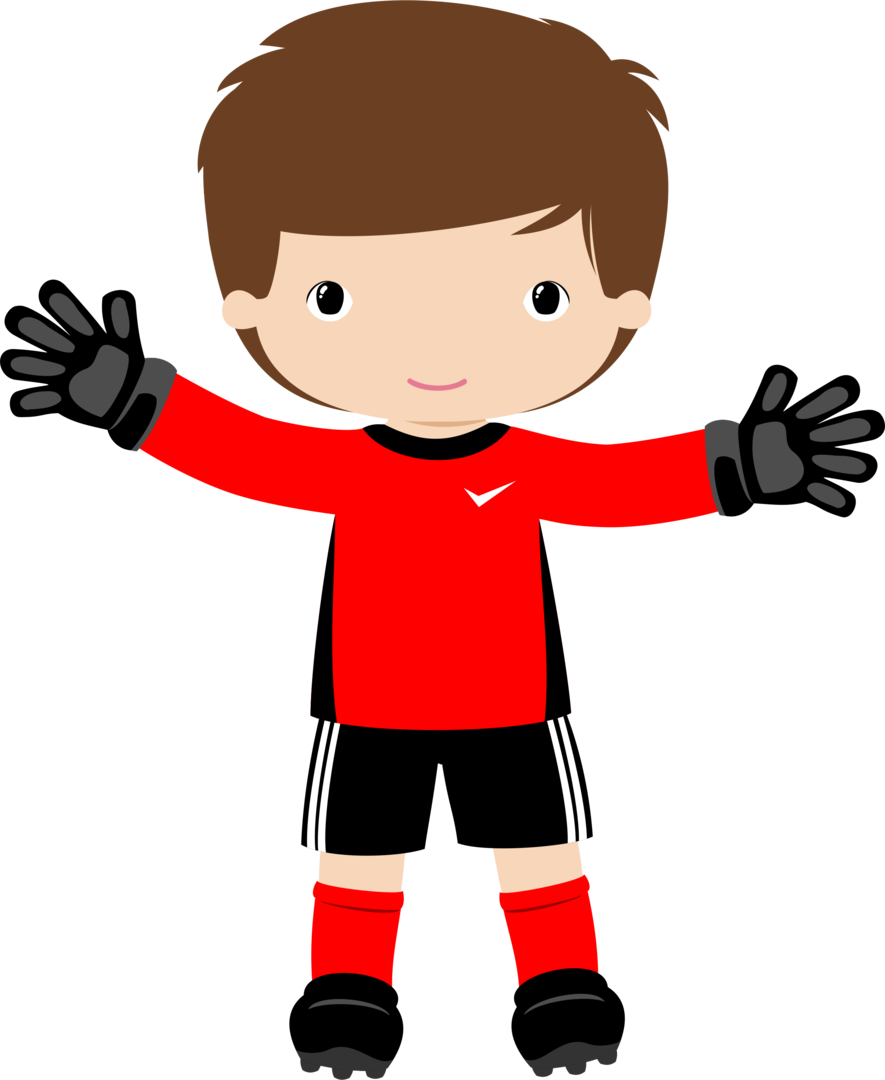 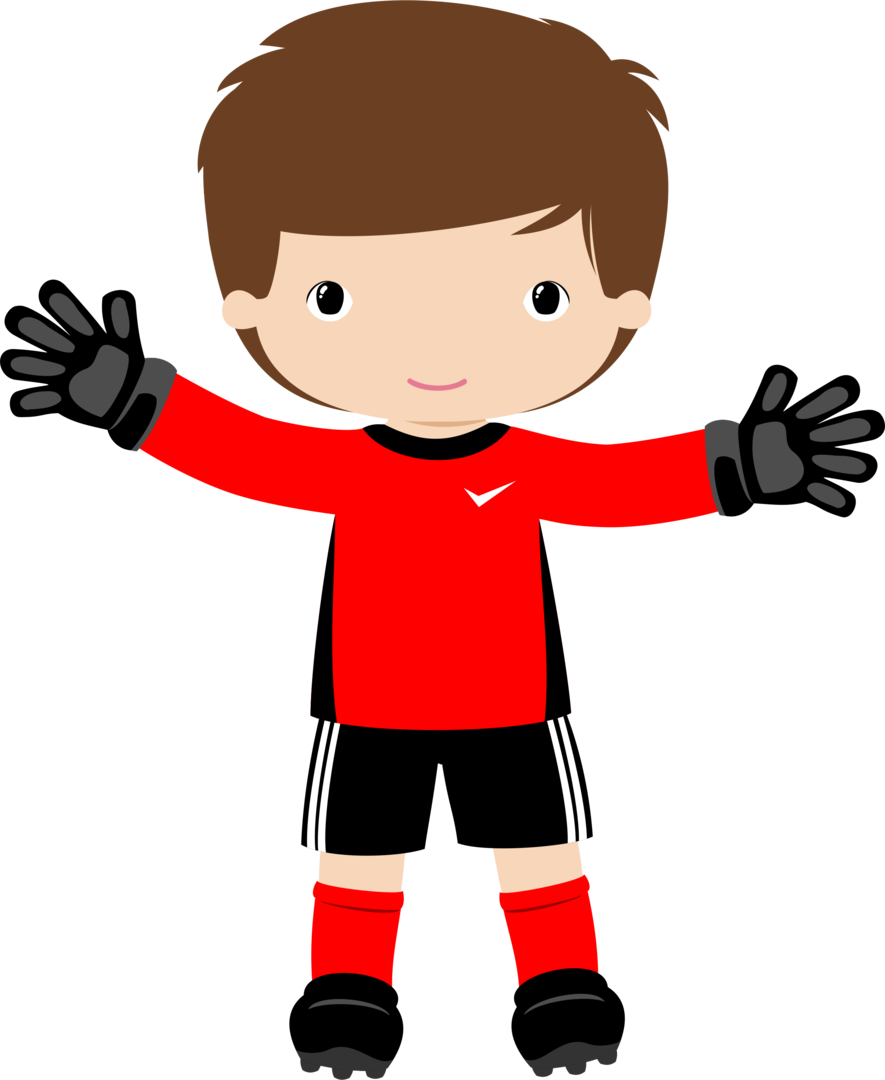 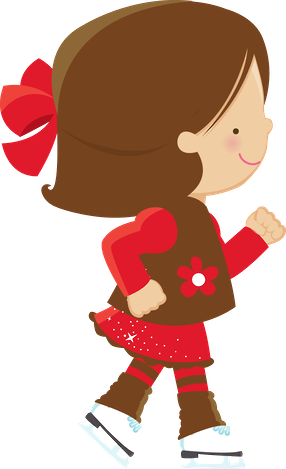 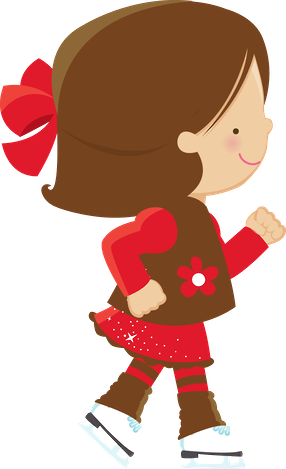 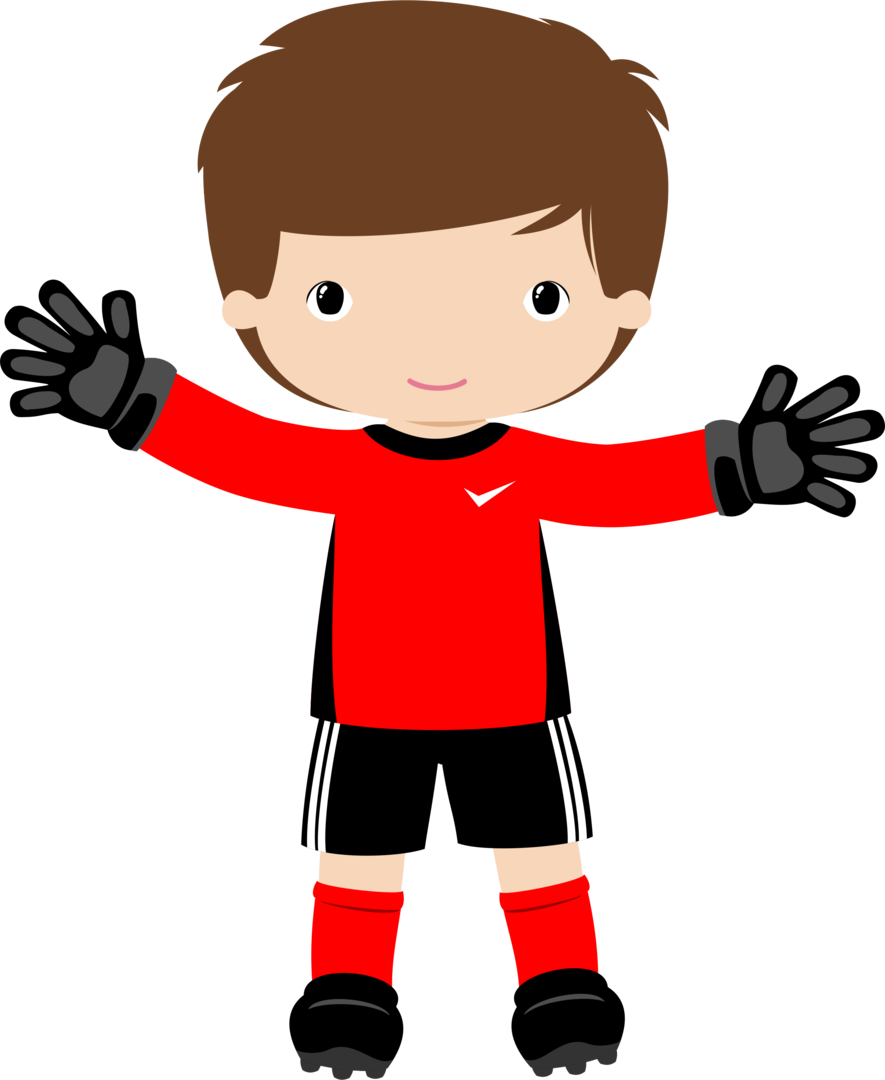 Sigue la secuencia
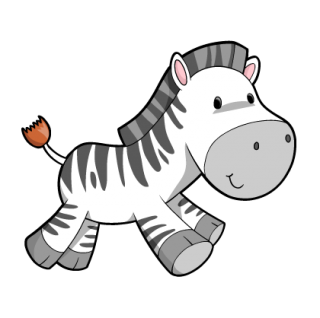 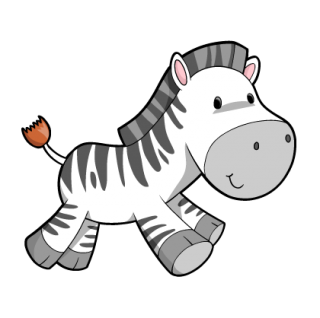 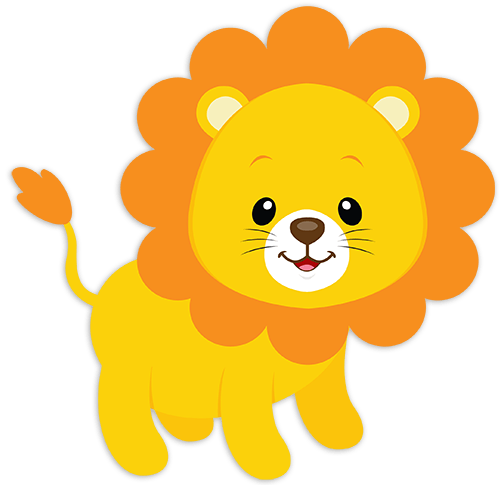 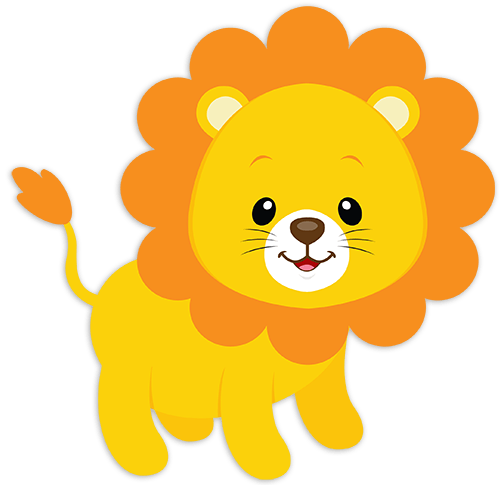 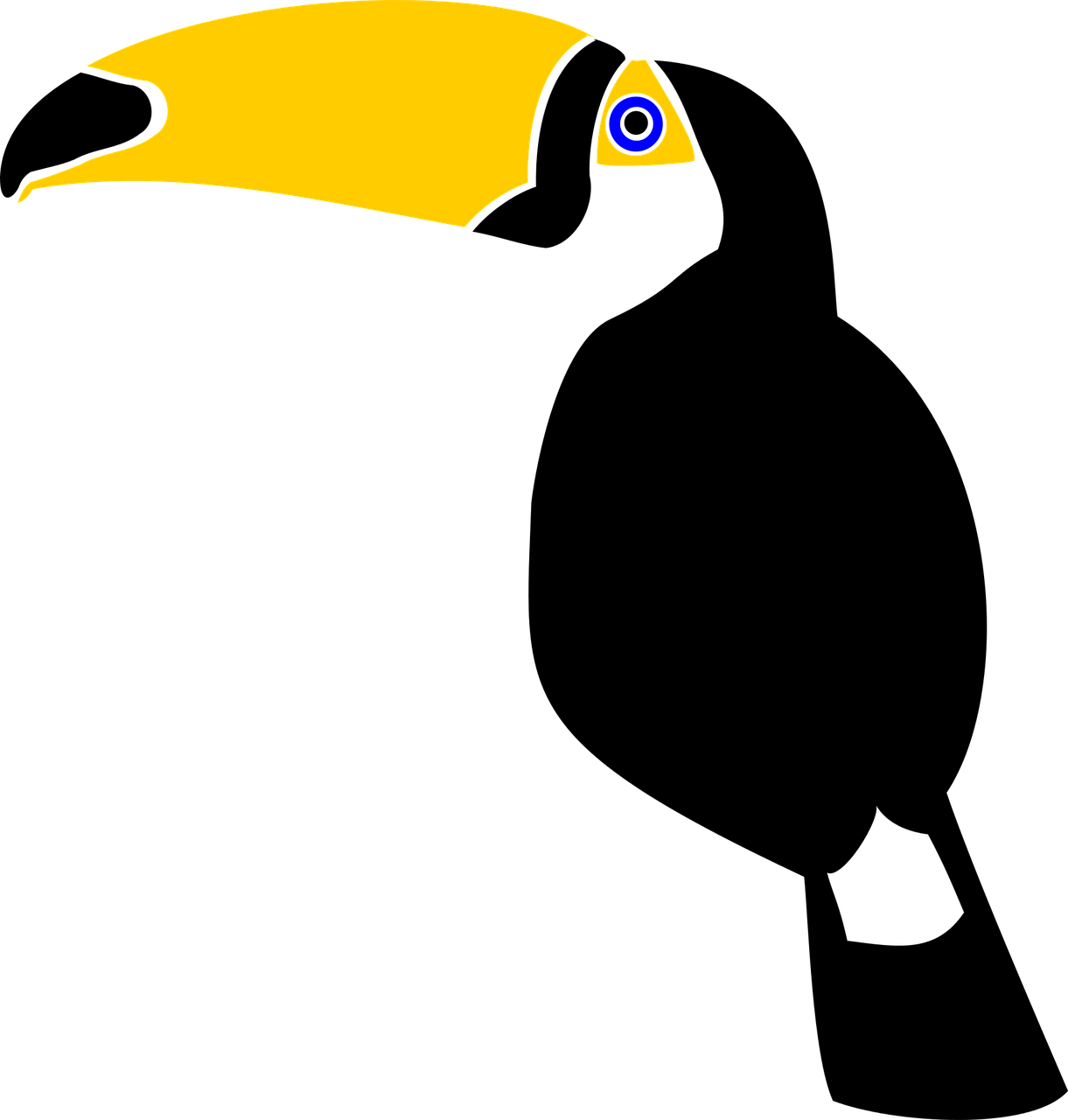 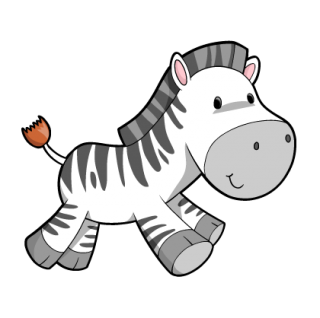 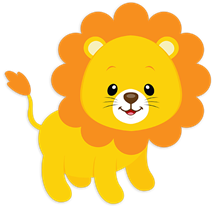 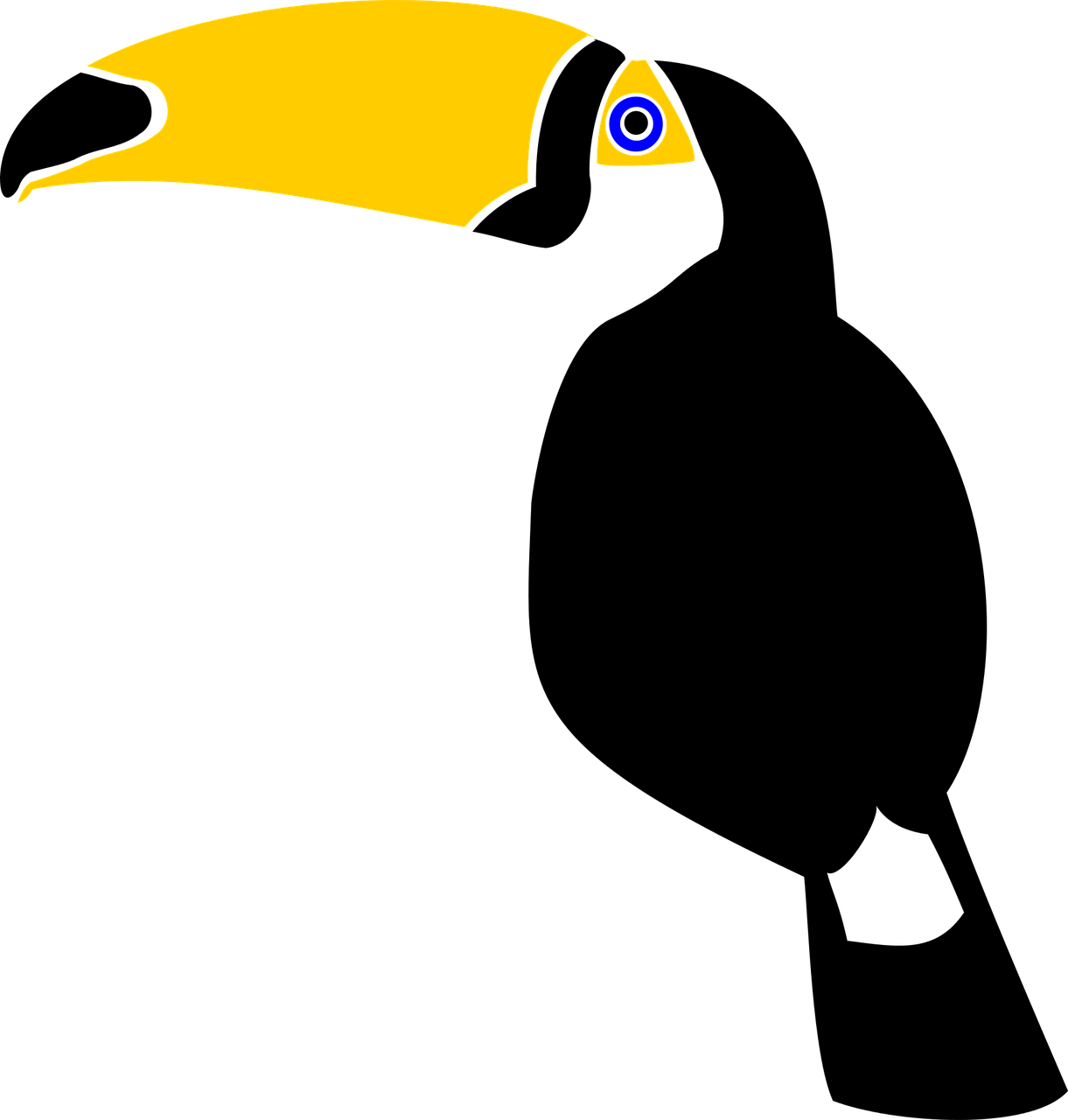 Sigue la secuencia
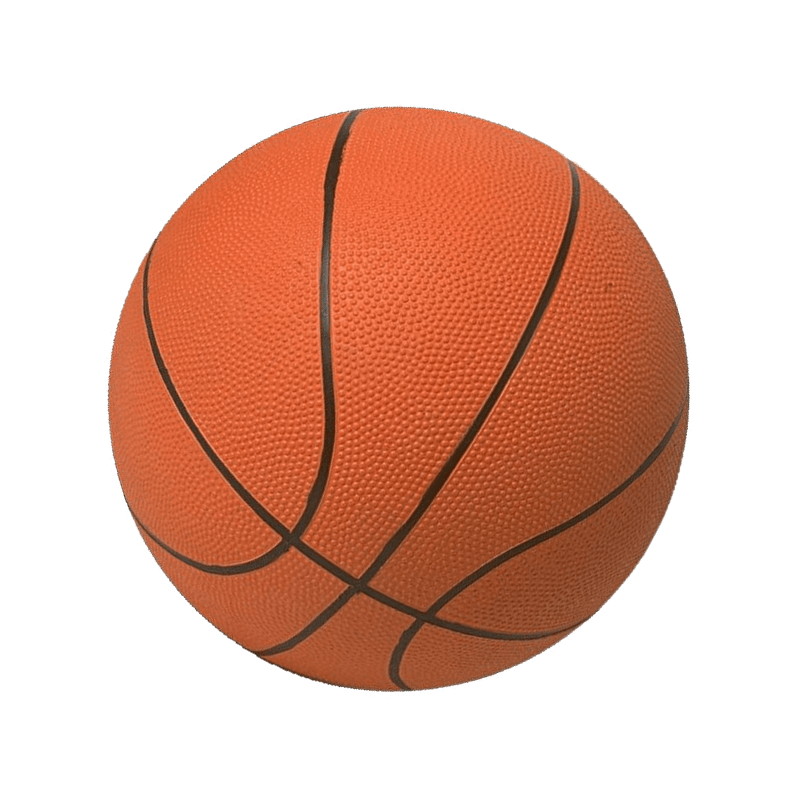 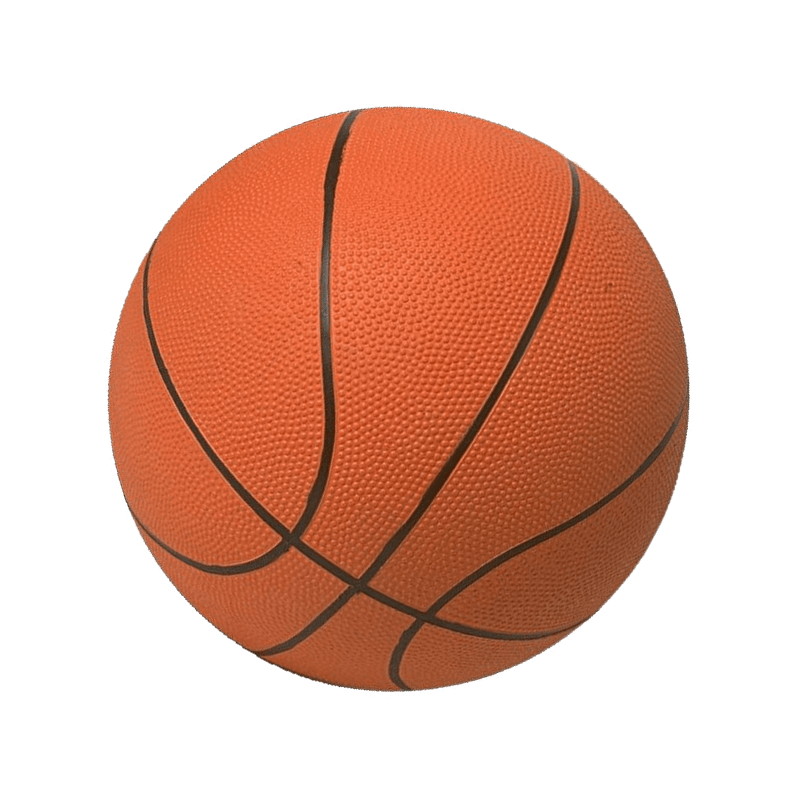 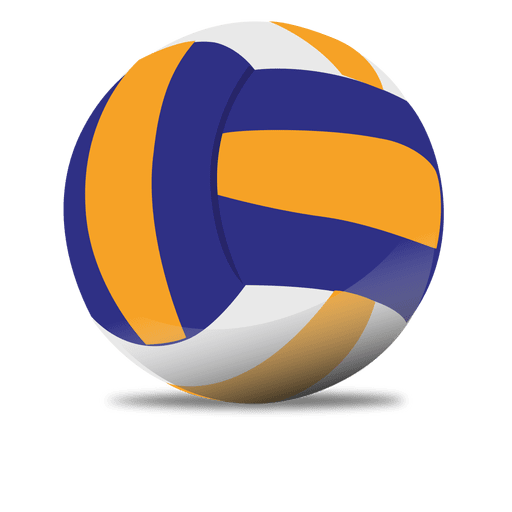 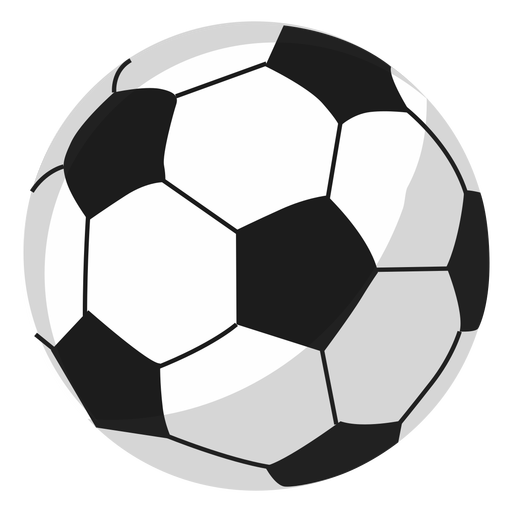 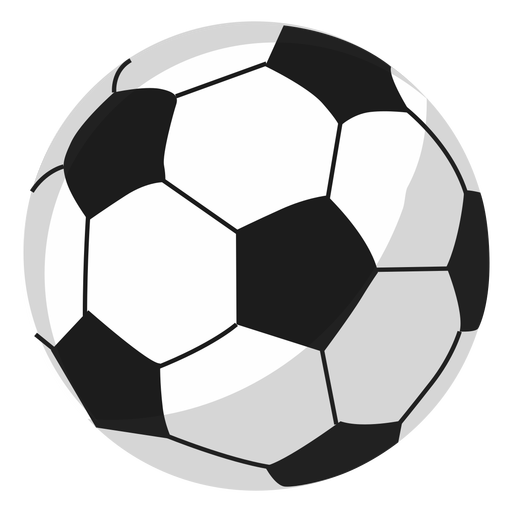 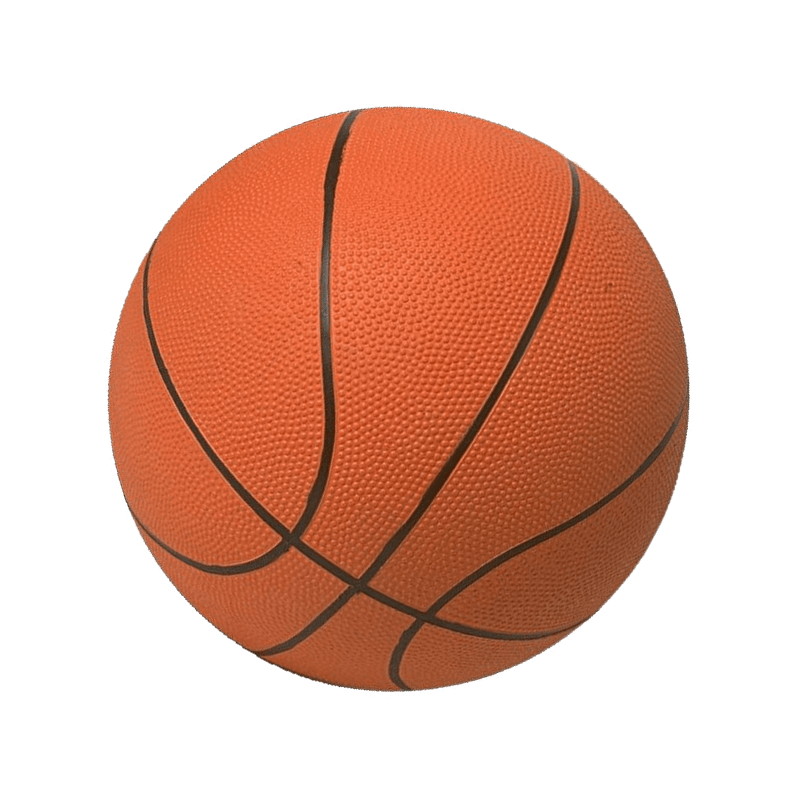 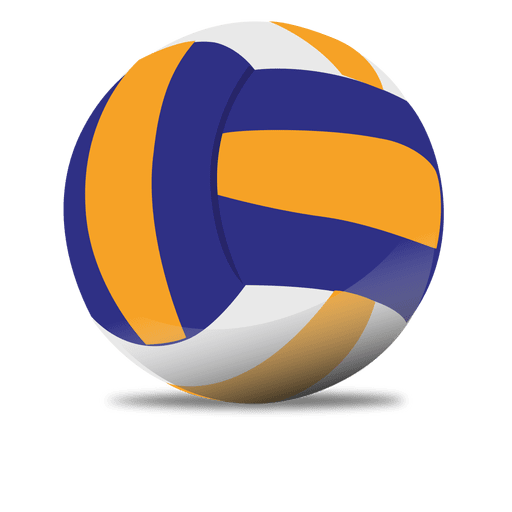 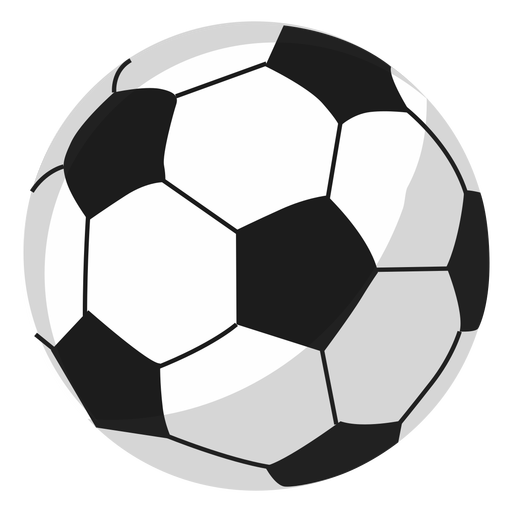 ¡Hazlo tú!
Observa el patrón y selecciona los elementos para continuar
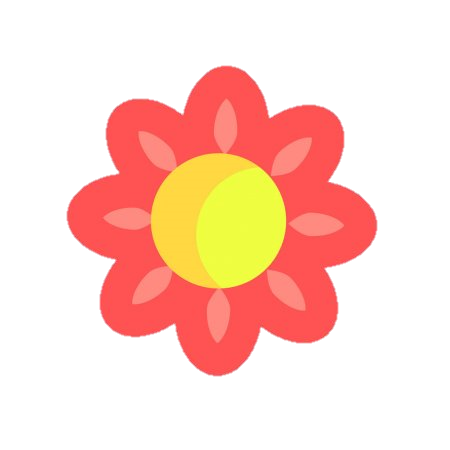 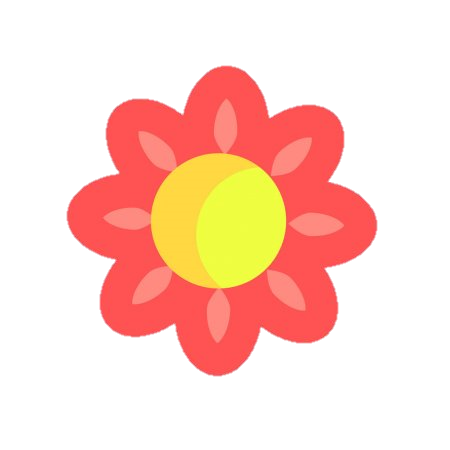 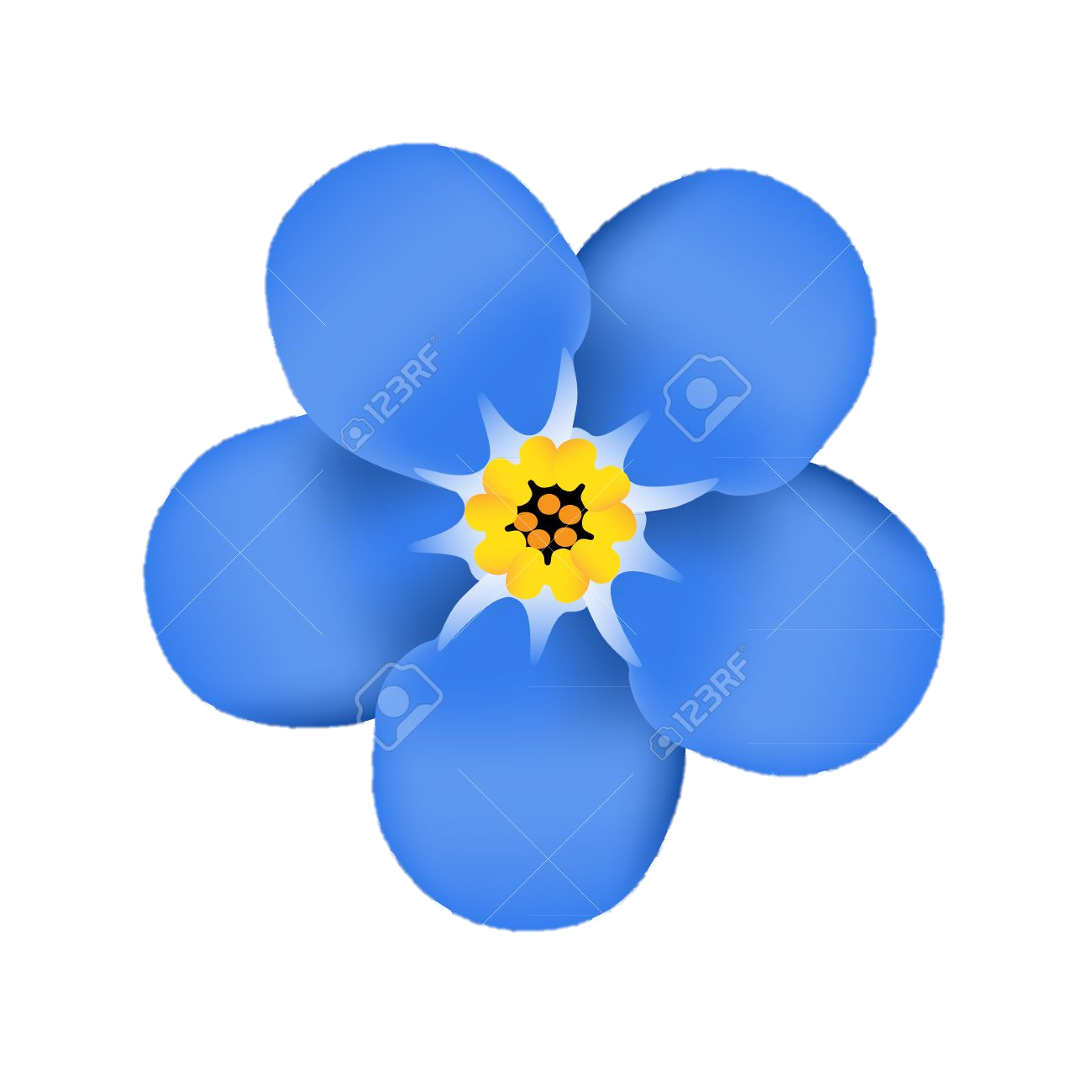 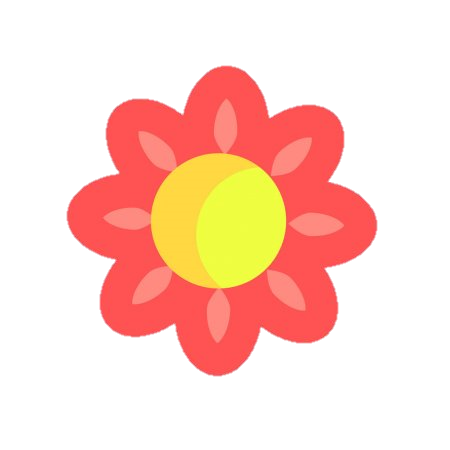 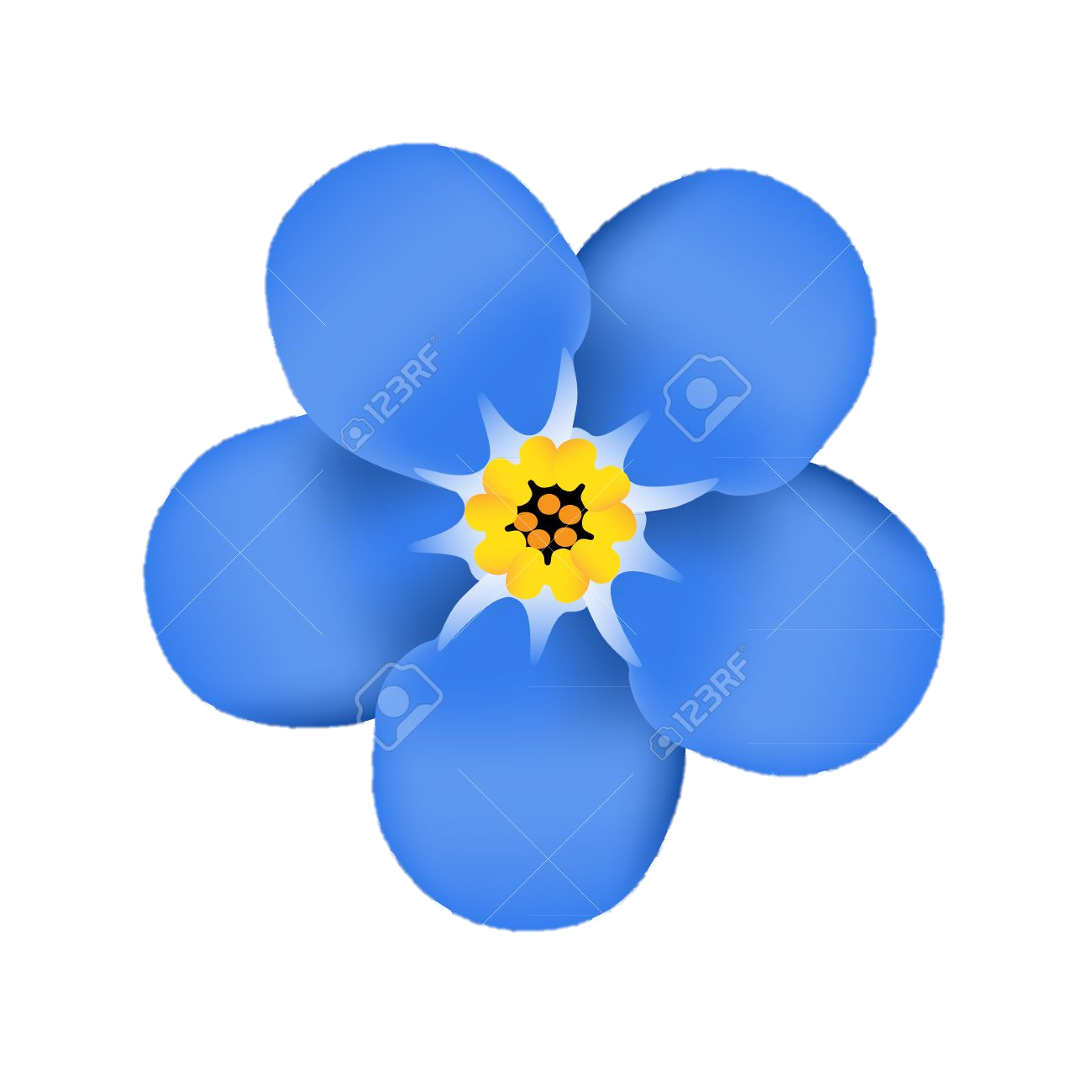 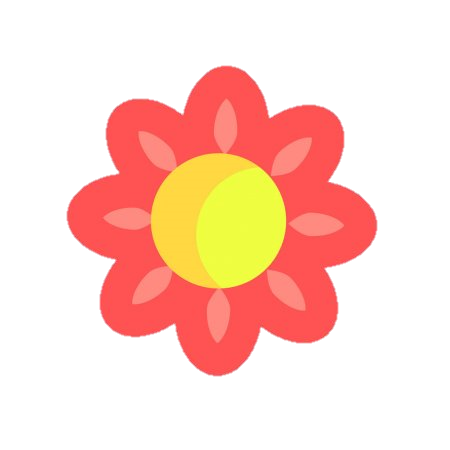 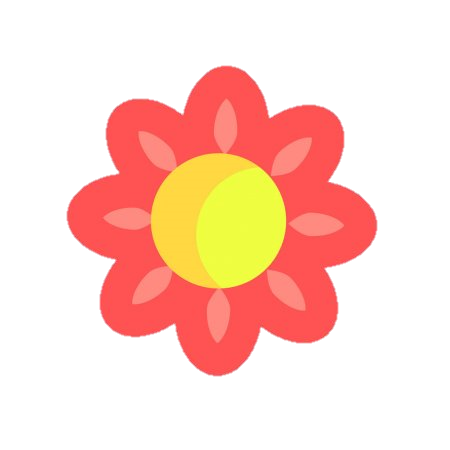 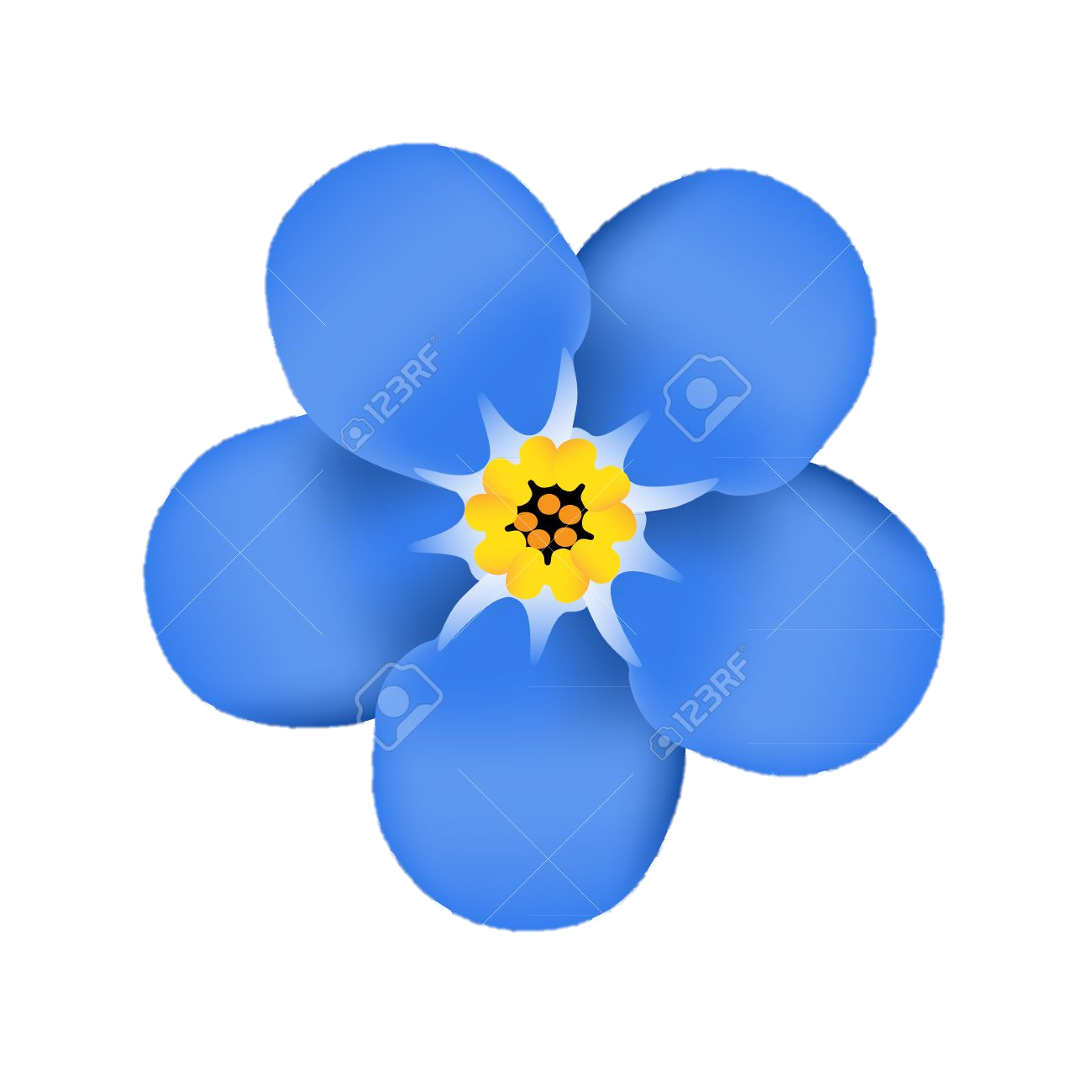 ¡Hazlo tú!
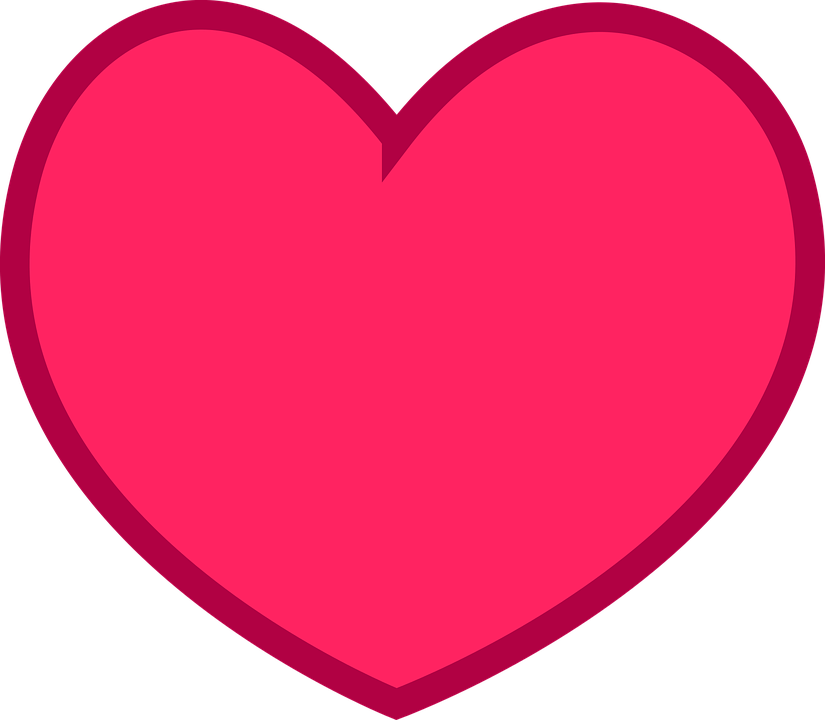 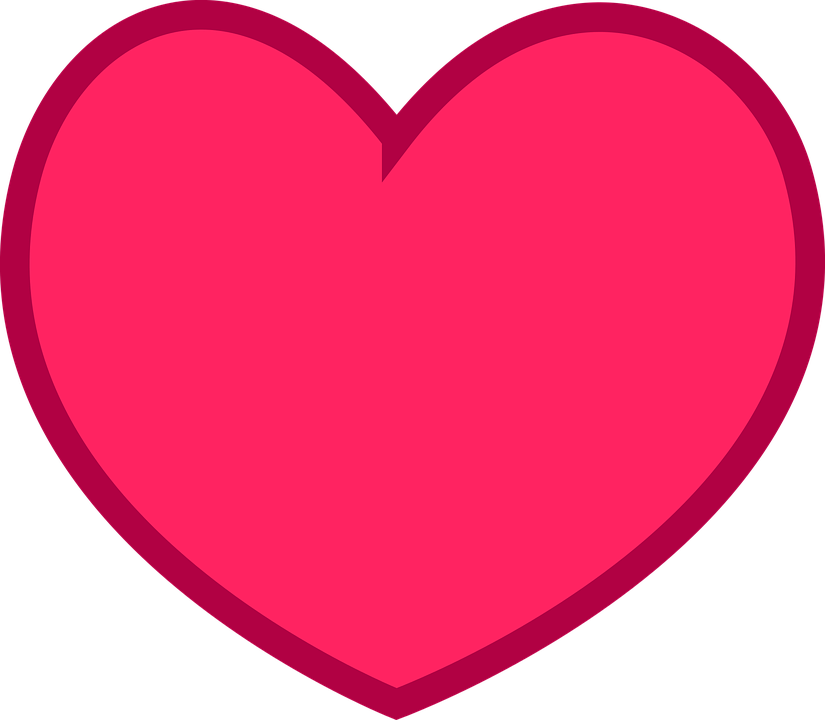 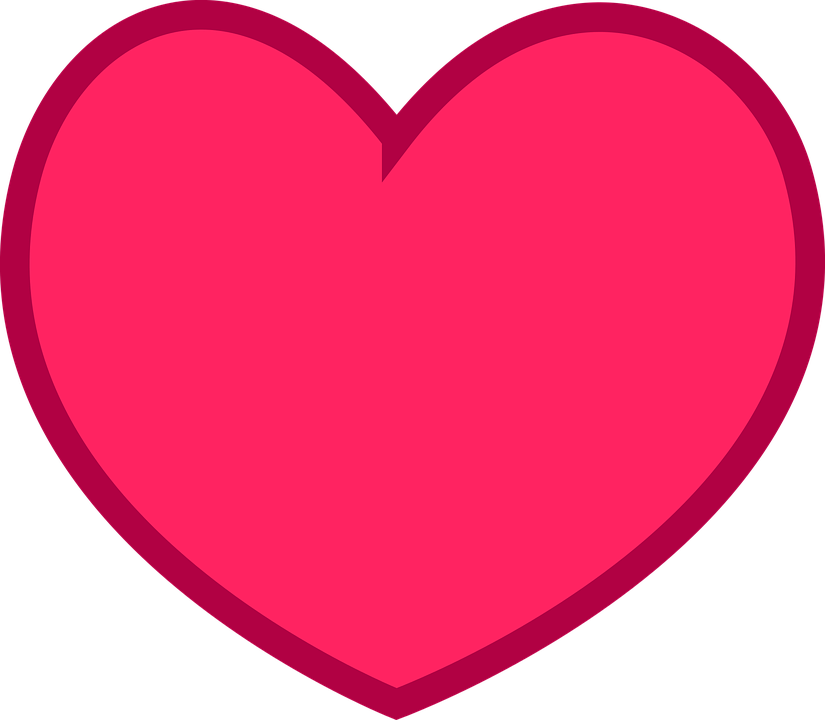 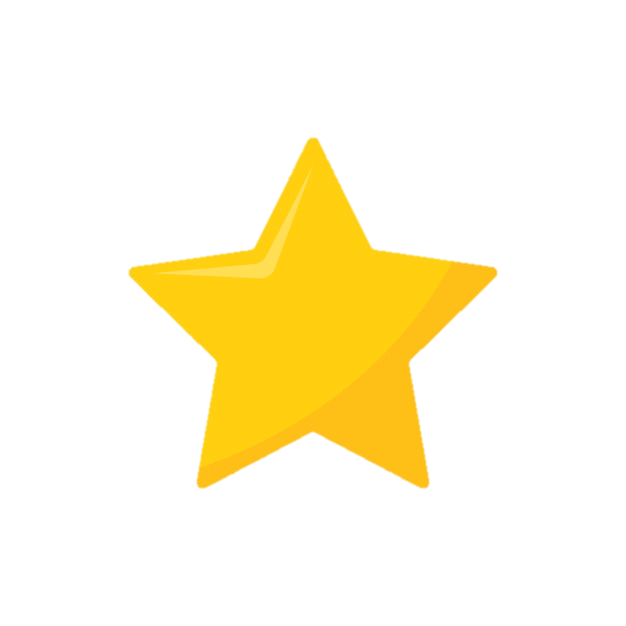 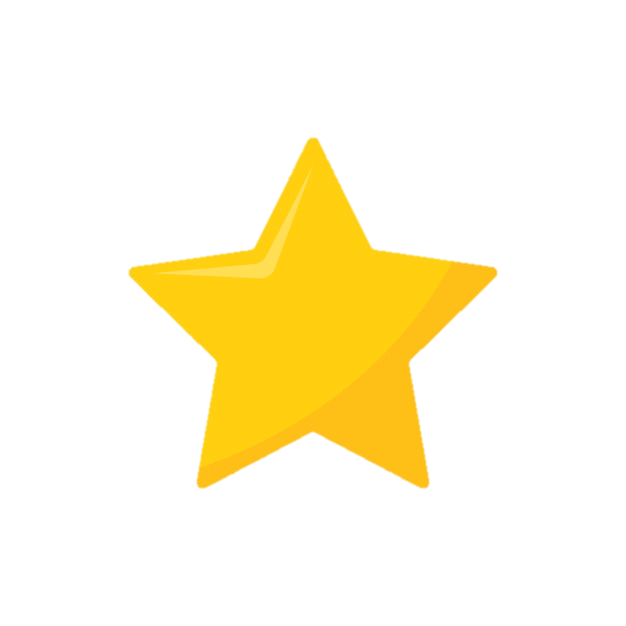 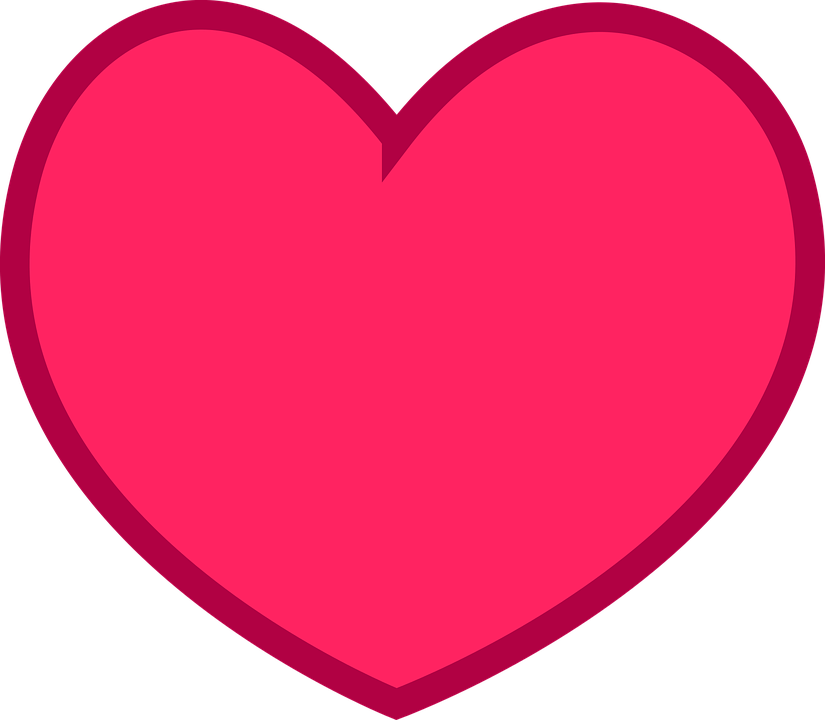 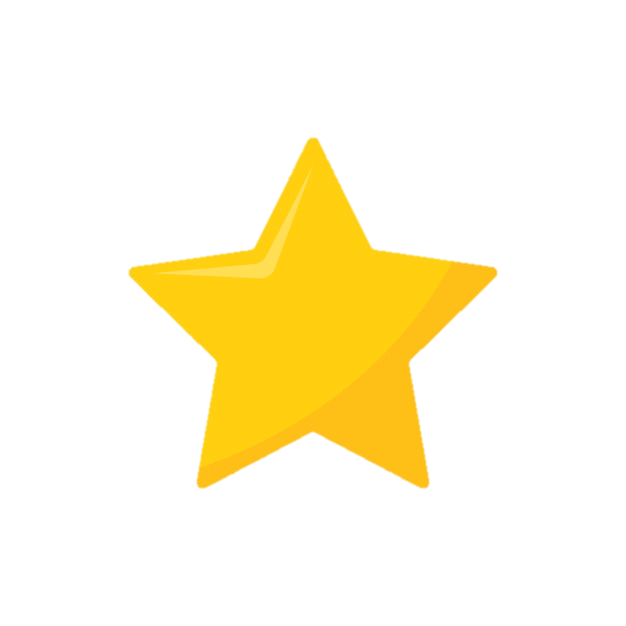 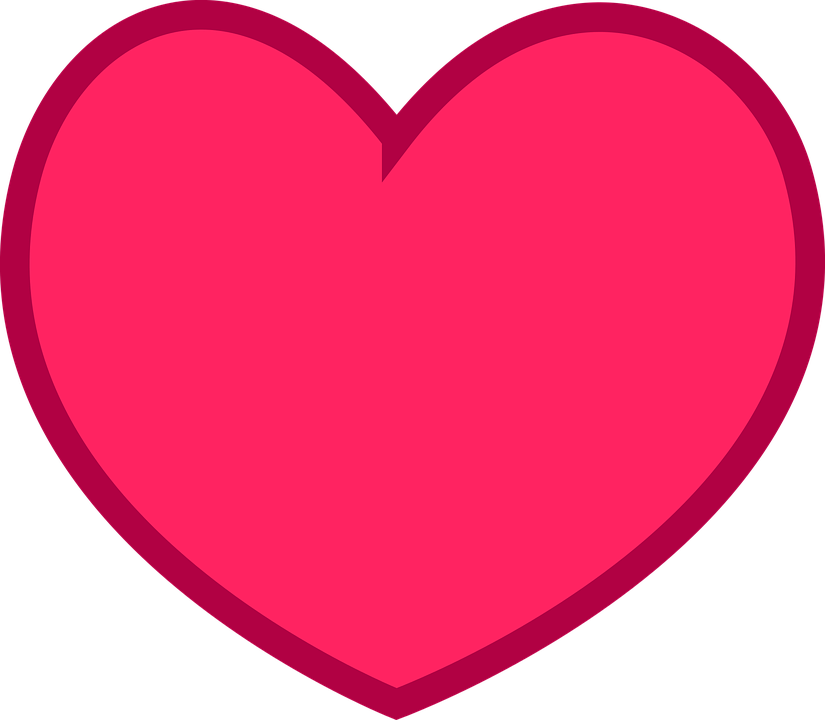 ¡Hazlo tú!
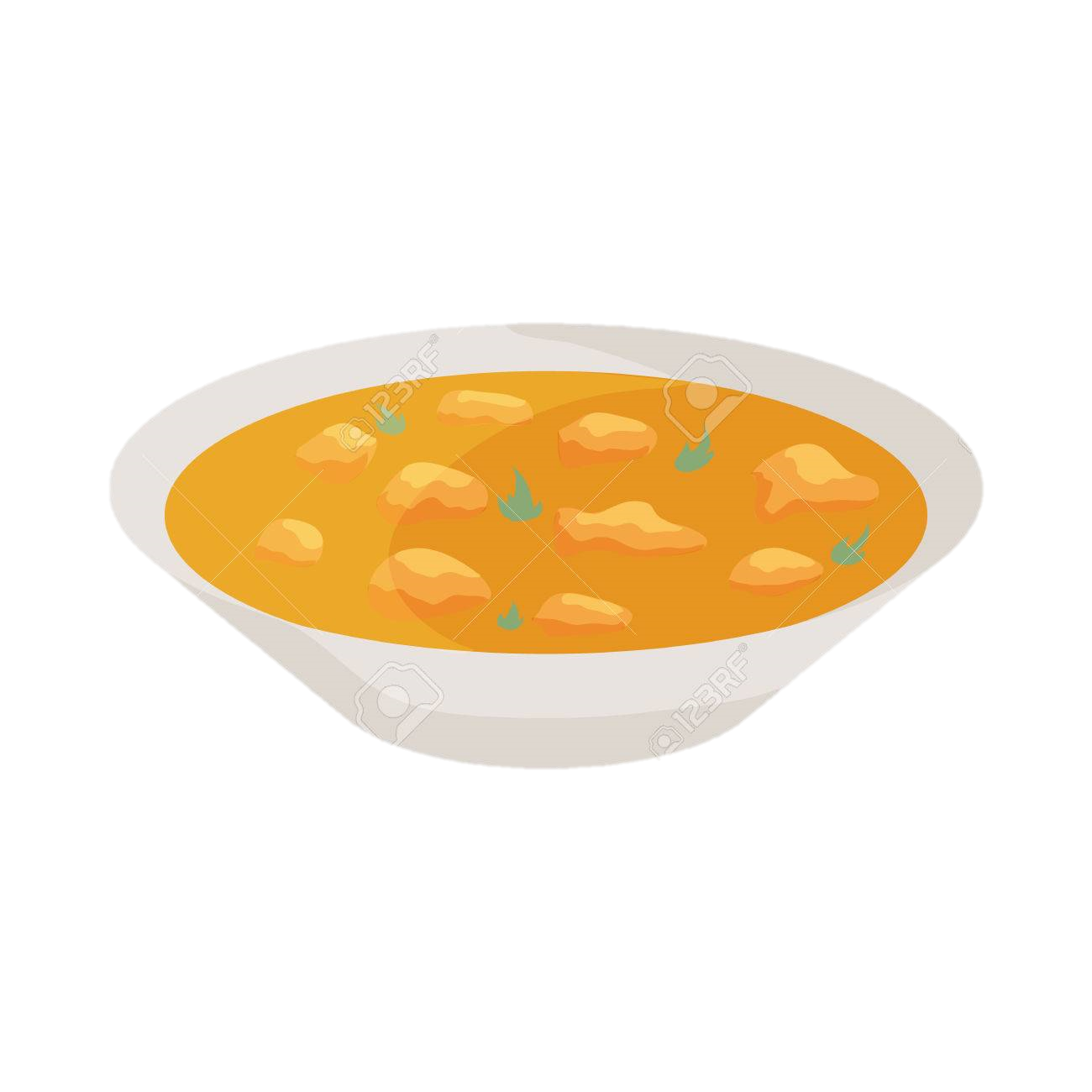 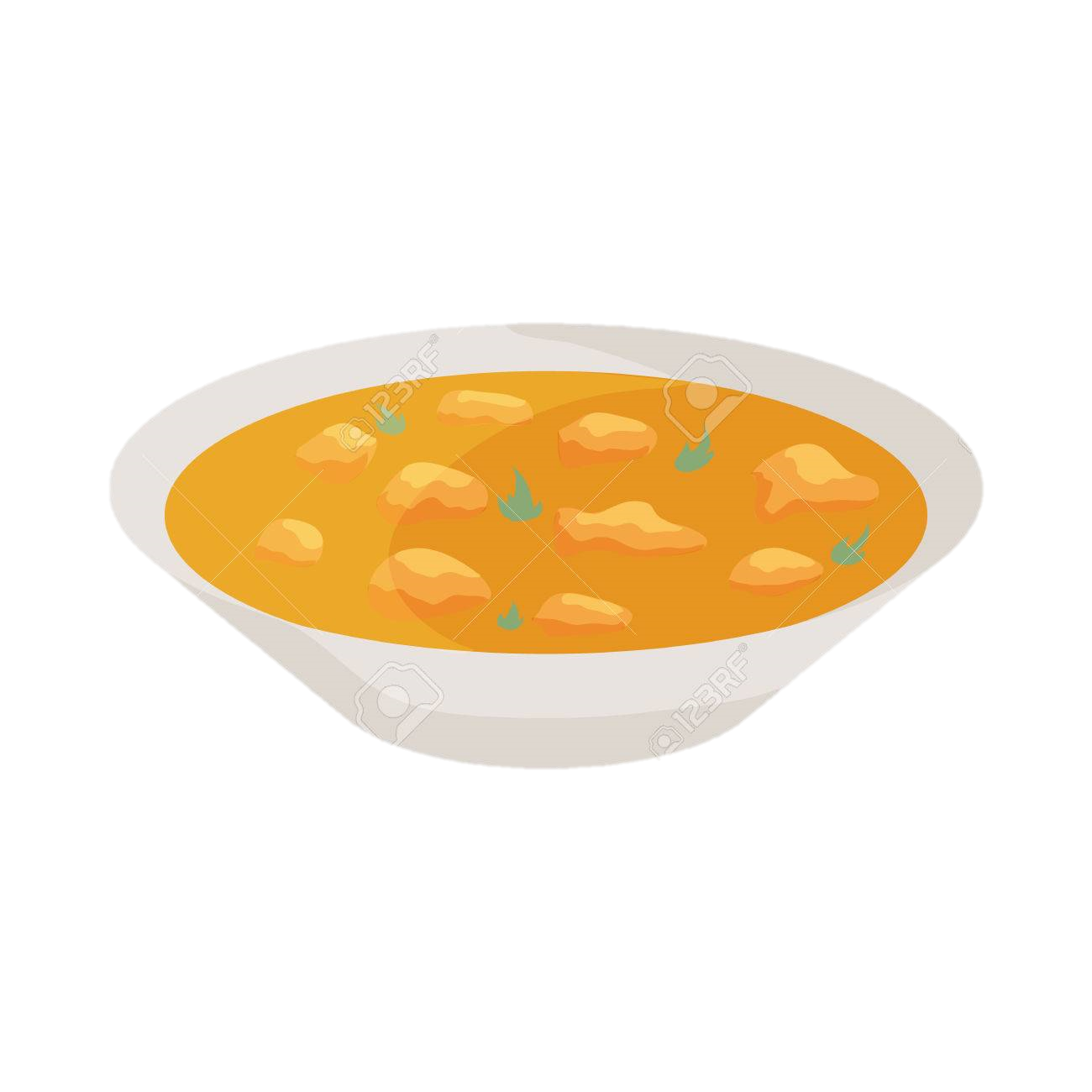 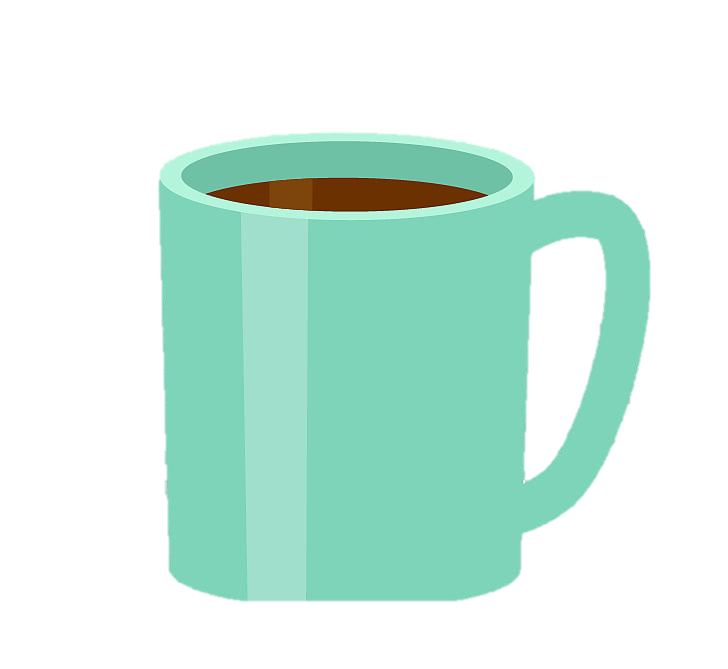 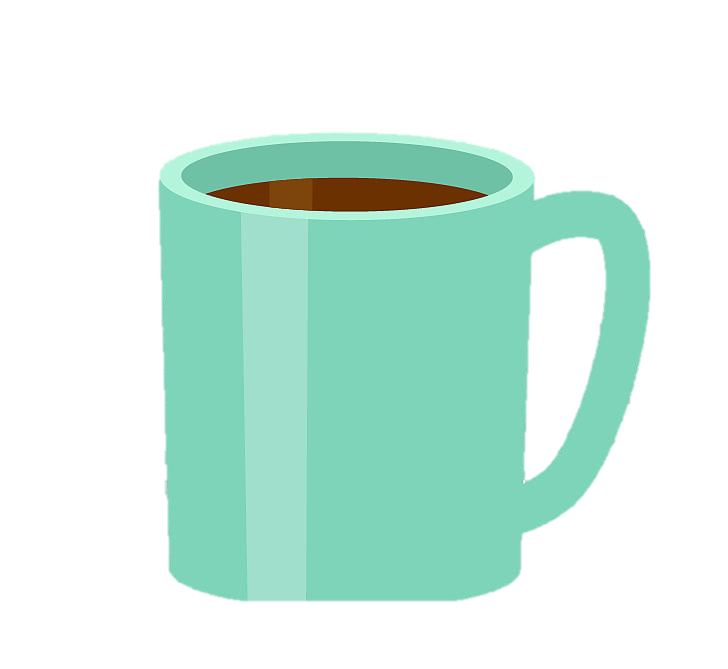 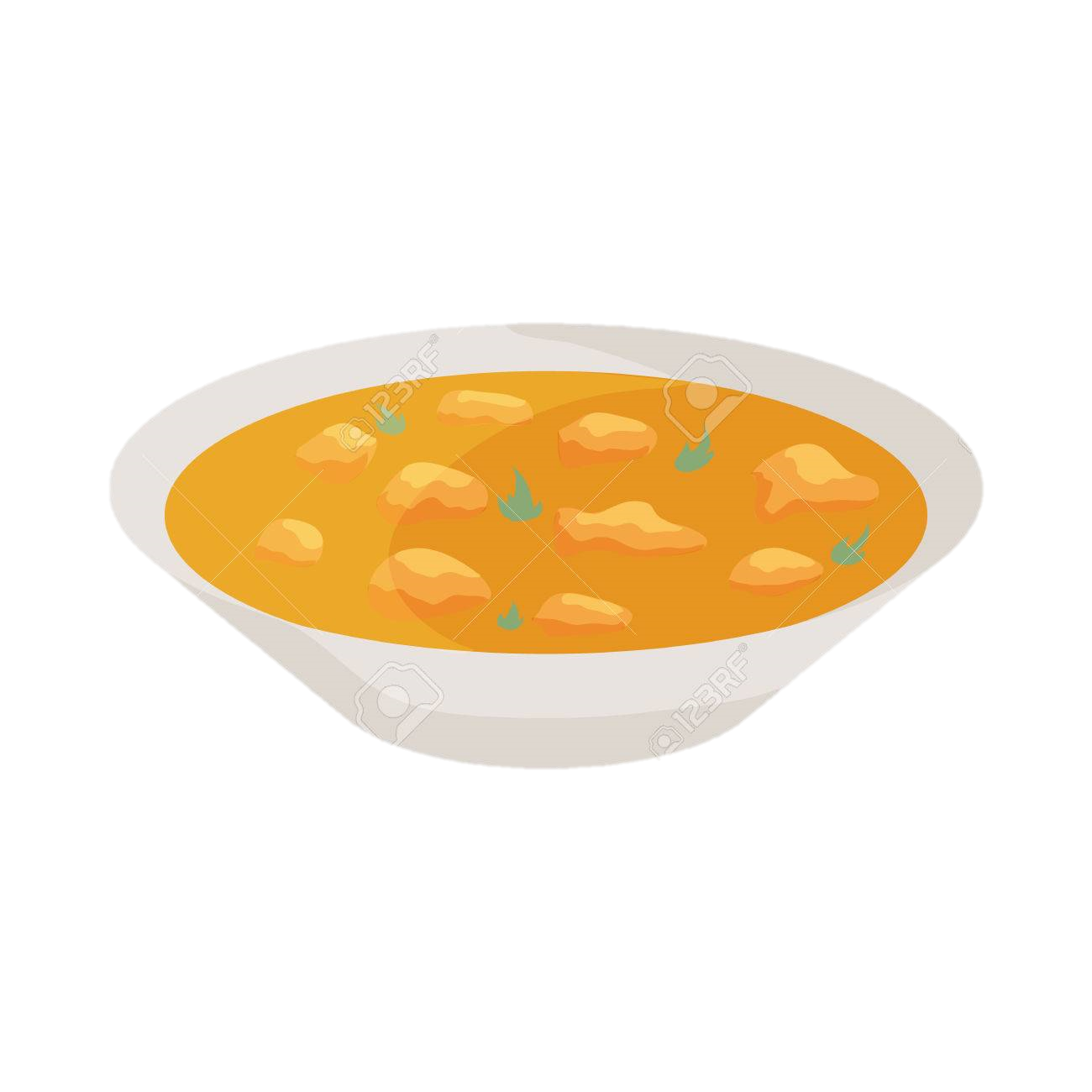 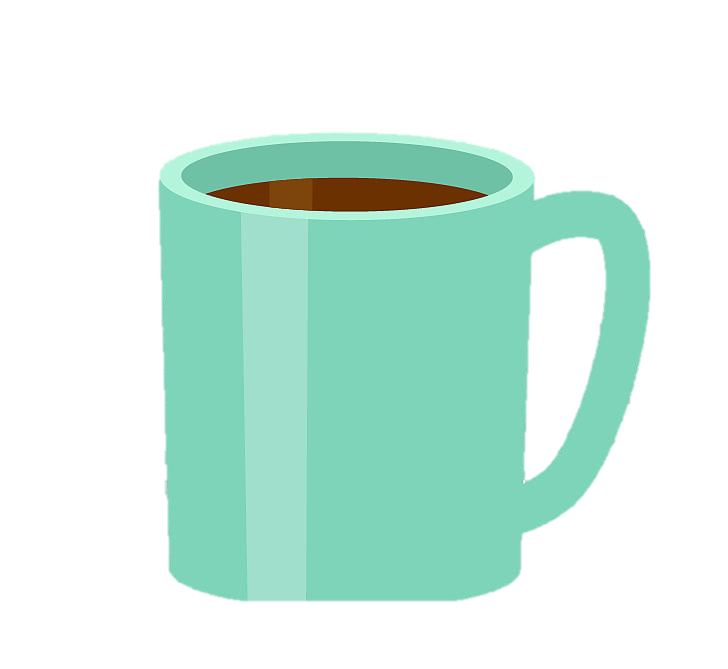 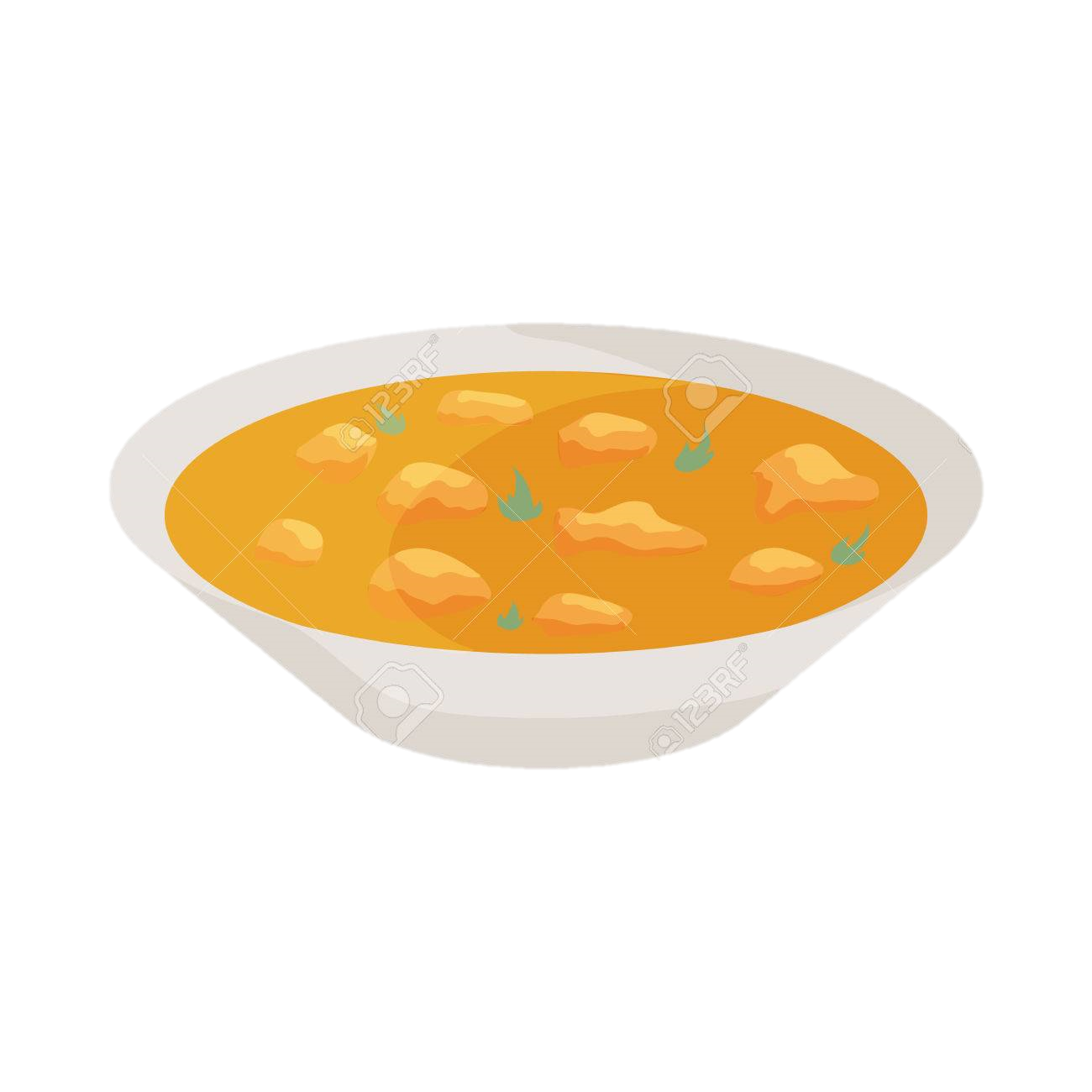 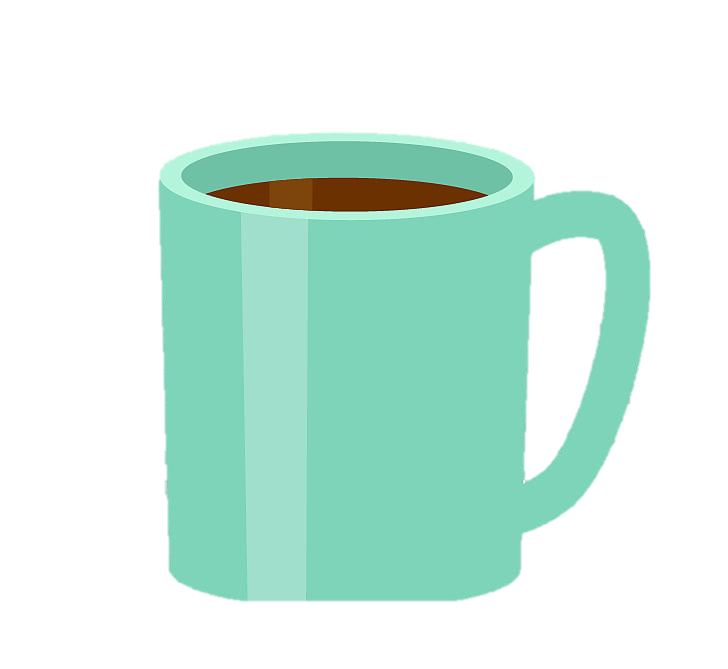 ¡Hazlo tú!
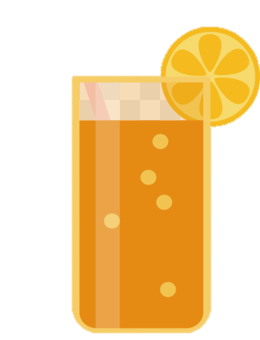 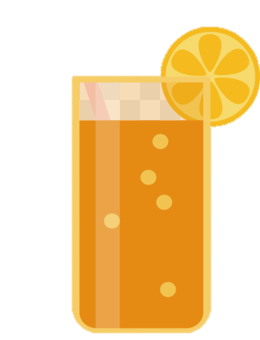 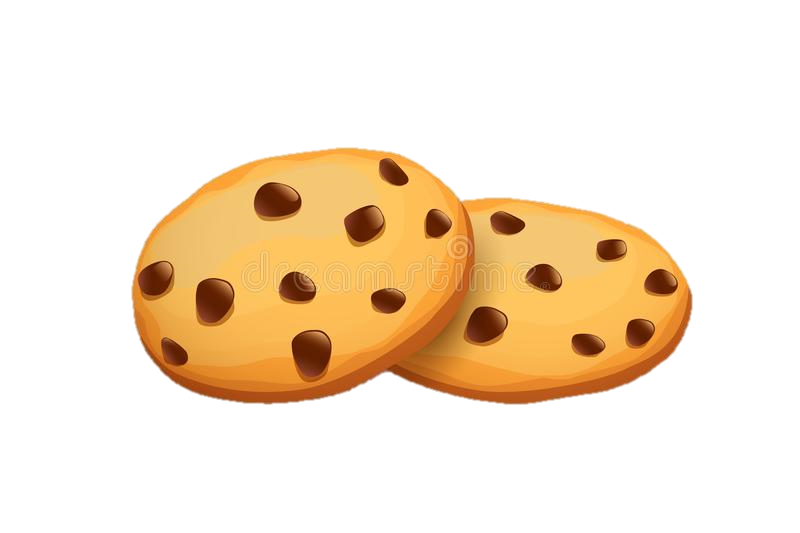 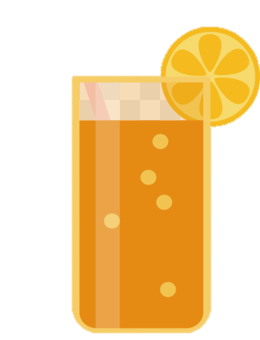 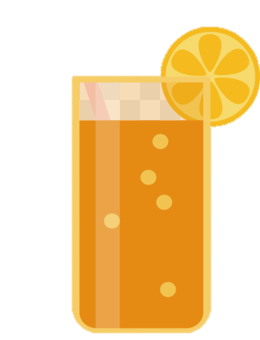 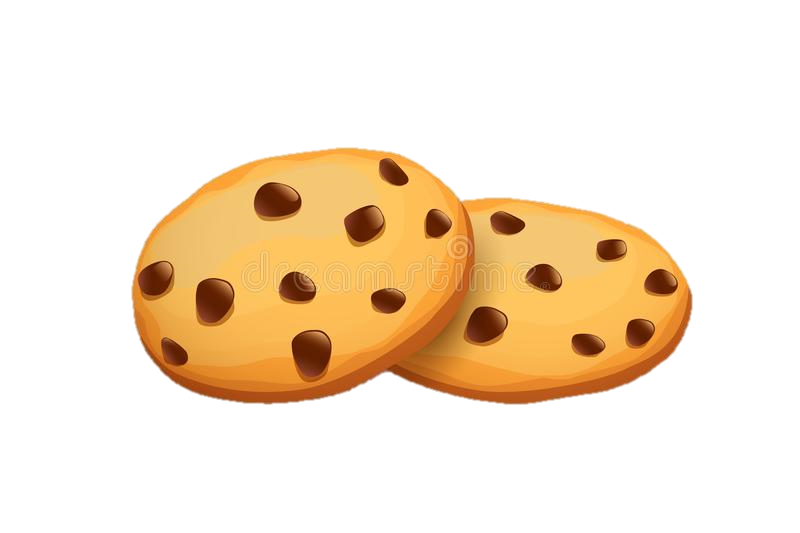 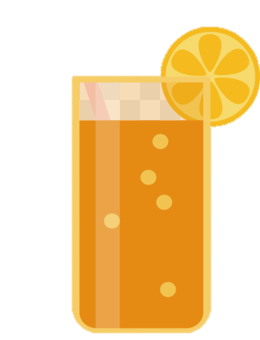 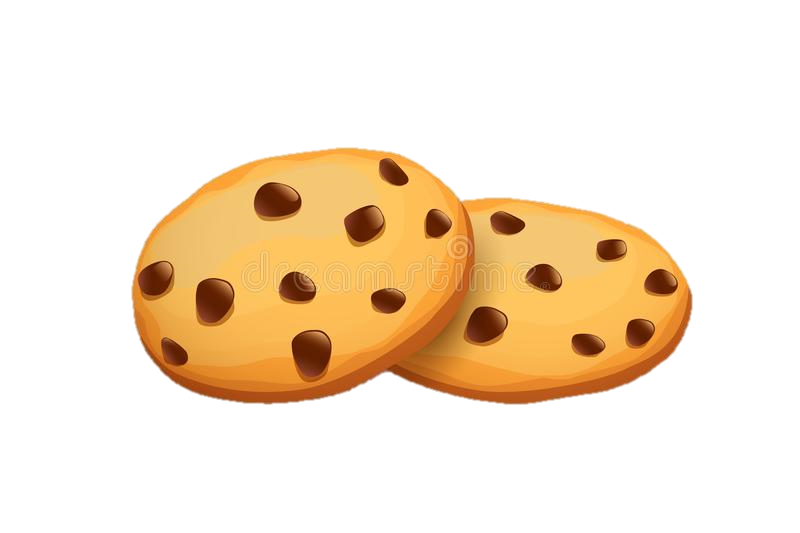 ¡Hazlo tú!
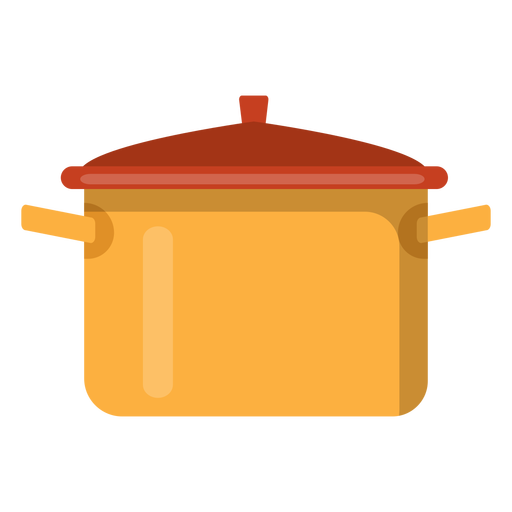 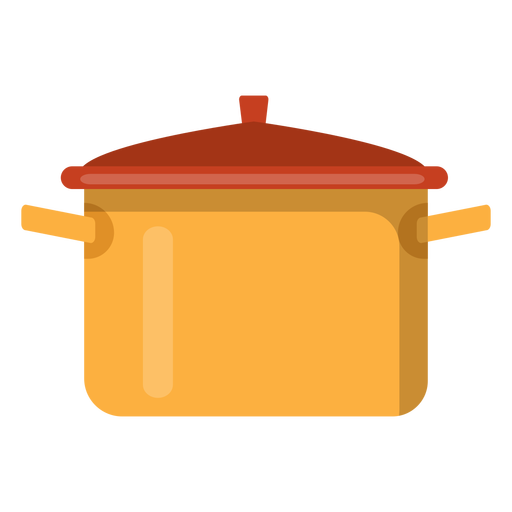 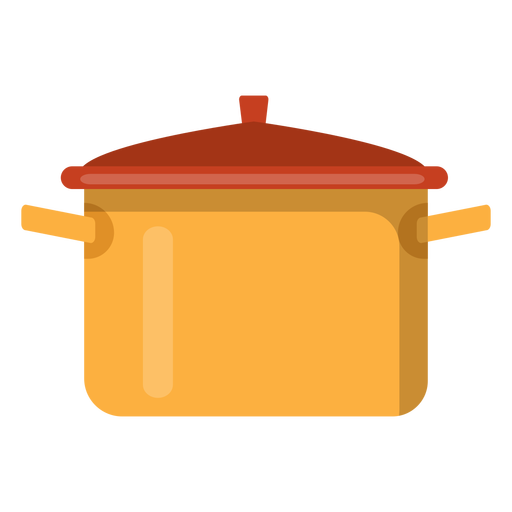 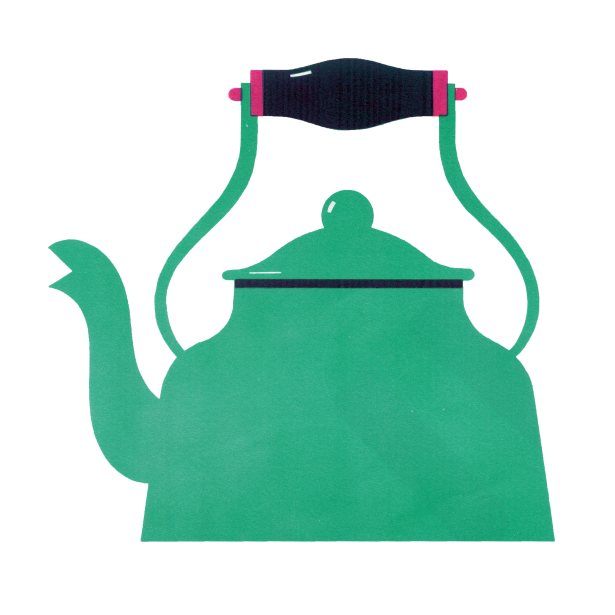 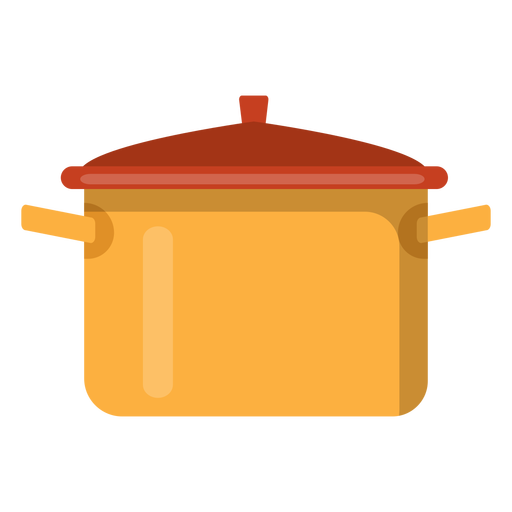 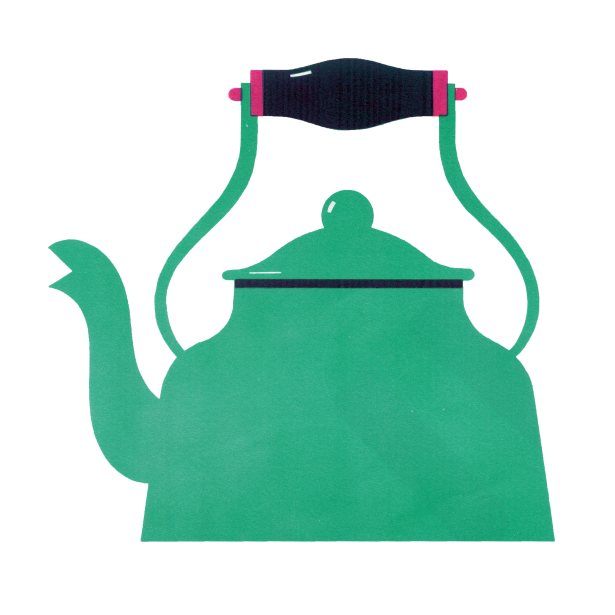 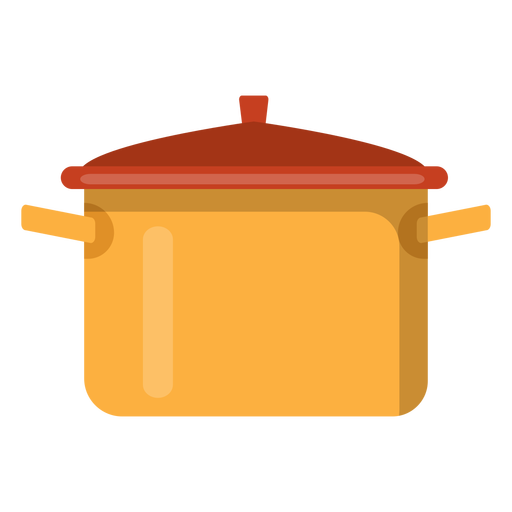 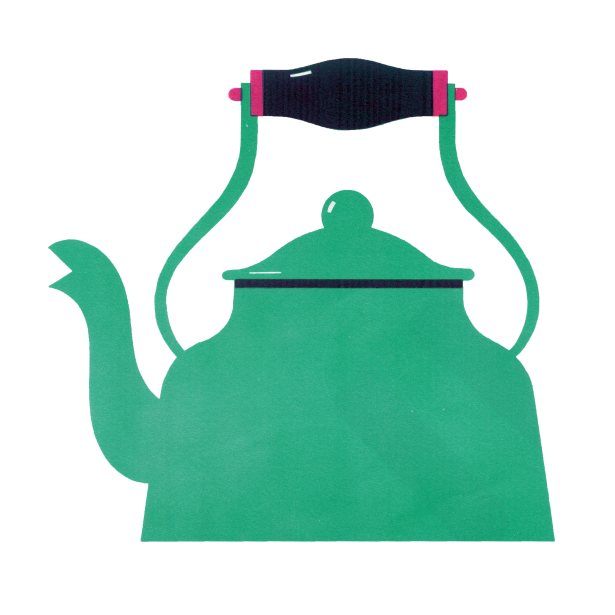 FELICITACIONES!!
¿Completaste todas las actividades?

.
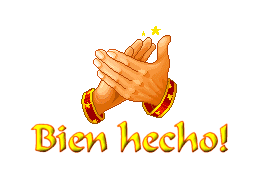